OŠ JOSIPA KOZARCA SLATINA
ČOVJEK – TO SAM JA
Sanela Tot
veljača, 2016.
SUSTAV ORGANA ZA KRETANJE - KOSTUR
Sve kosti u tijelu čine kostur.
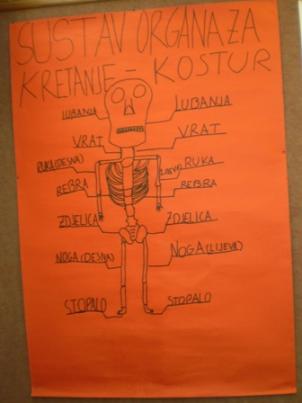 Vježbe razgibavanja pripremili su David, Mario i Filip.
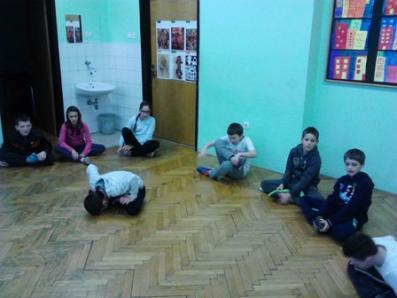 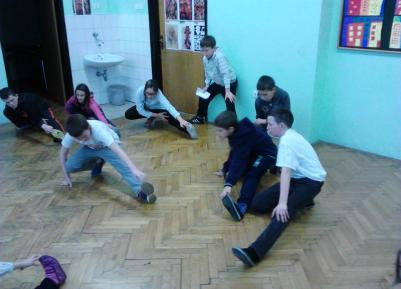 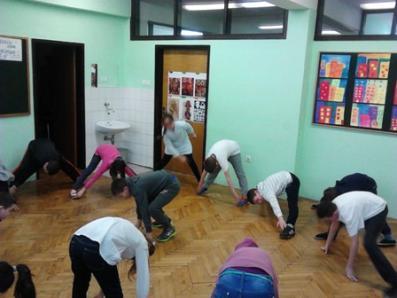 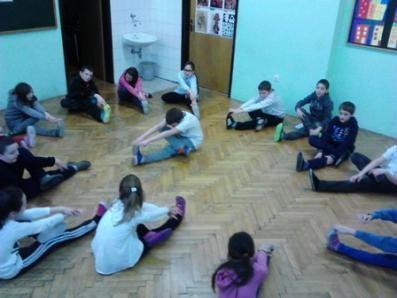 SUSTAV ORGANA ZA KRETANJE - MIŠIĆI
Mišići su vezani za kosti. Stezanjem i opuštanjem mišića pokreću se kosti.
Leon i Mihael naučili su nas recitirati pjesmicu koju su sami osmislili.
Moje tijelo

Imam oči, imam uši,
srce koje snažno kuca. 
Imam ruke, imam prste,
kosti koje su mi čvrste.
Imam noge i mišiće,
ja sam jedno dobro biće.
To je pjesma o mom tijelu,
napisao je nisam cijelu.
SUSTAV ORGANA ZA DISANJE - PLUĆA
Nos, dušnik i pluća omogućuju disanje – izmjenu plinova.
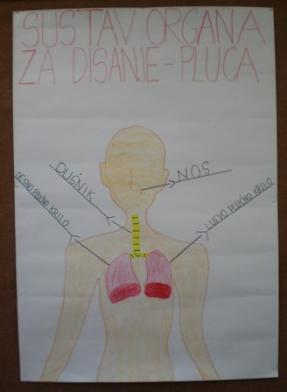 Marta, Vanda i Zvonimir organizirali su natjecanje u napuhavanju balona u jednom dahu.
SUSTAV ORGANA ZA PROBAVU
Usta, jednjak, želudac te tanko i debelo crijevo omogućuju da se hrana koju unosimo u organizam preradi.
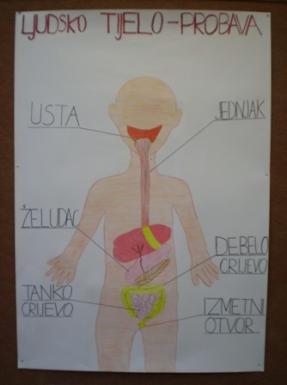 Lorena F., Mia i Valentino izračunali su ukupnu težinu i visinu učenika našeg razrednog odjela.
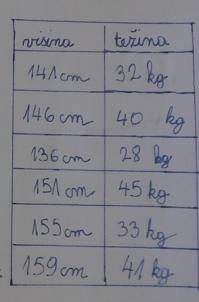 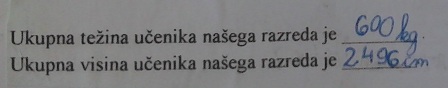 SUSTAV ORGANA ZA KRVOTOK - SRCE
Stezanjem i opuštanjem srca krv dolazi do svakog dijela tijela, 
donoseći hranjive tvari i kisik.
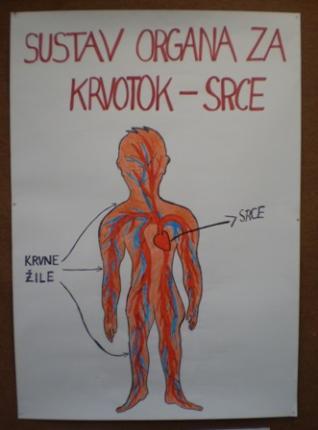 Mjerimo broj otkucaja srca u minuti.
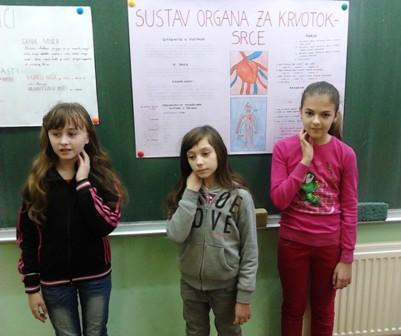 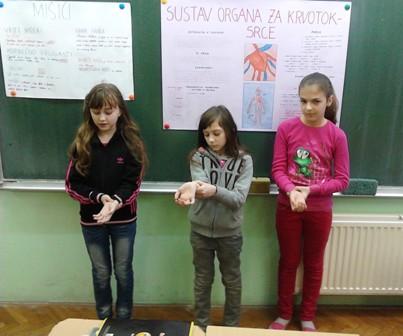 Lara, Leona i Lorena B. naučile su nas recitirati kreativno osmišljenu pjesmicu Srce.
Srce

Ja sam mišić velik 
poput šake.
Ubrzo radim kad 
ispitujem đake. 
Krive me za ljubav i 
ljubavne probleme, 
a ja se samo pitam: ,,,Zašto baš mene?ˮ
ŽIVČANI SUSTAV - MOZAK
Matea i Tea poučile su nas da je živčani sustav građen od mozga, 
kralježnične moždine i živaca koji dopiru u sve dijelove tijela.
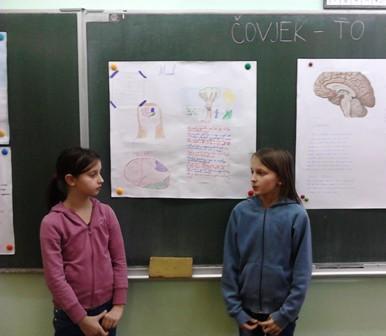 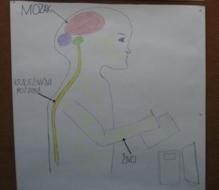 Dora nas je poučila da mozak na osnovu informacija iz tijela i okoline upravlja svim drugim organima u našem tijelu.
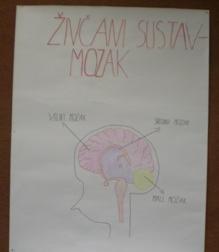 ČOVJEK – TO SAM JA
Testirali smo vid i pamćenje.

Otkrili smo svoje dominantne strane.
Lijevo ili desno?
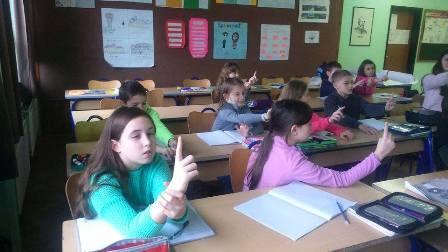 Svi znaju jesu li dešnjaci ili ljevaci, ali znamo li koja nam je noga, 
uho ili oko dominantno?
 
KOJE TI JE OKO DOMINANTNO?

Podigni prst i gledaj u daljinu,
ali tako da ti je on u vidnom polju.
Zaklopi jedno pa drugo oko.
Prst će se pomaknuti kada ga 
budeš gledao/la slabijim okom,
a neće se pomaknuti kada ga budeš
promatrao/la dominantnim okom.
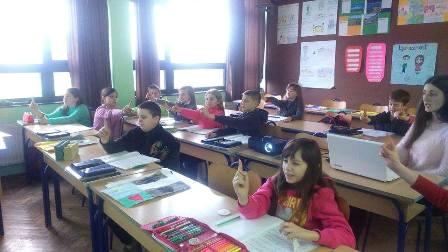 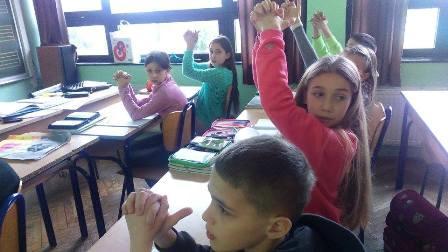 Sklopi dlanove. Uvijek će ti isti 
palac biti gornji. Mozak je 
podijeljen na dvije polutke. Lijeva polutka tvog mozga upravlja 
desnom stranom tvog tijela, 
i obrnuto.
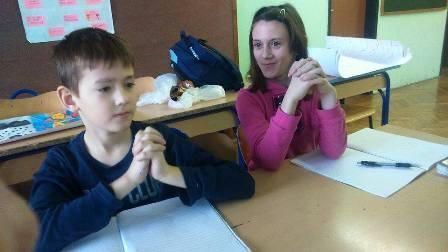 Test vida
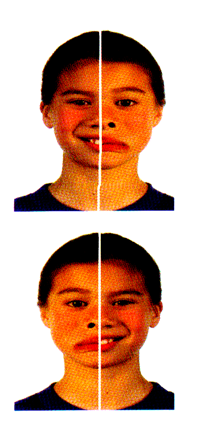 Jedna je strana vidnog polja 
dominantna većini ljudi. 
Pogledaj ravno u nos djevojčice na 
ovim fotografijama.
Izgleda li ona sretnija na kojoj od njih?
Većina ljudi smatra da je odgovor gornja fotografija zato što se djevojčica smiješi na lijevoj strani, a lijeva je strana vidnog polja obično dominantna.
Testiraj svoje pamćenje!
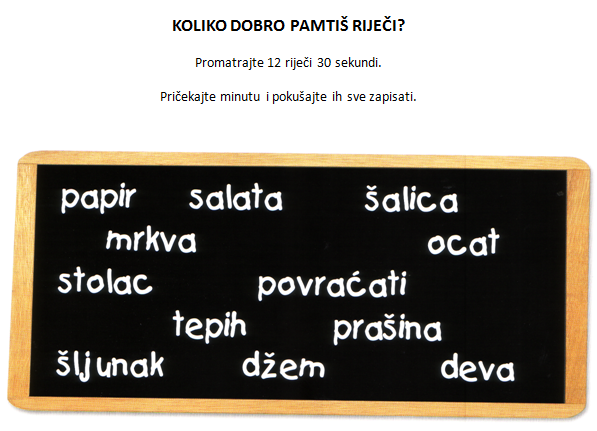 Ako imaš više od osam bodova, bravo! Riječi je teže zapamtiti, nego lica, ali je lakše nego brojke. 
Možda si primijetio/la da ti je na ovom testu pomoglo vizualno pamćenje.
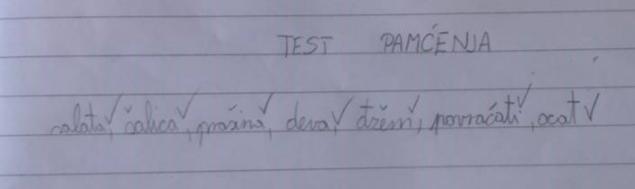 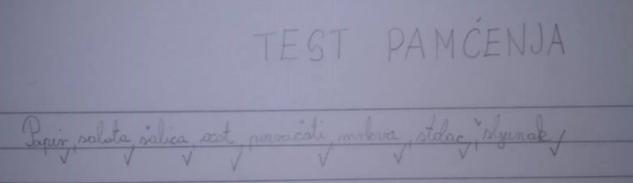 Kakvo ti je vizualno pamćenje?
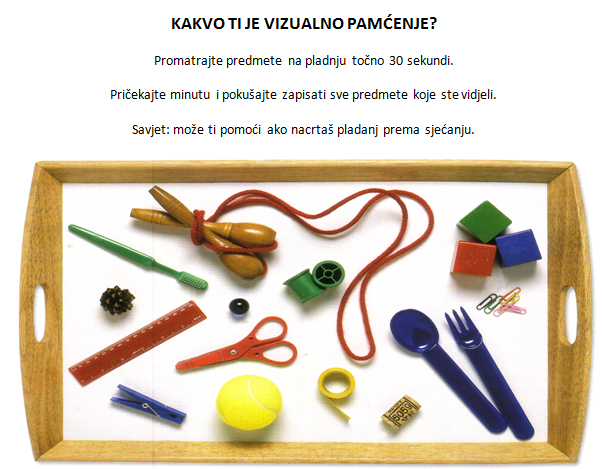 Ako si zapamtio/la više od polovine predmeta, bravo!
Ovaj je test teži od testa s riječima zato što ne možeš upotrijebiti maštu kako bi stvorio/la lako pamtljive slike.
Predmeti na pladnju su nezanimljivi i zato nije vjerojatno da će se dugo zadržati u tvojem kratkoročnom pamćenju.
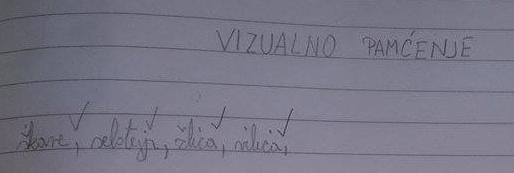 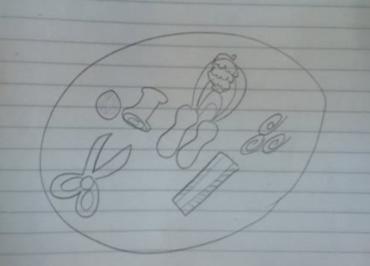 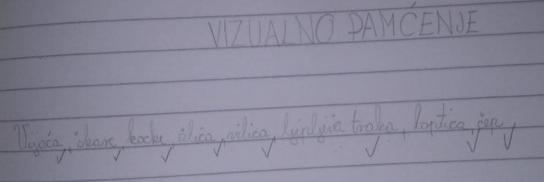 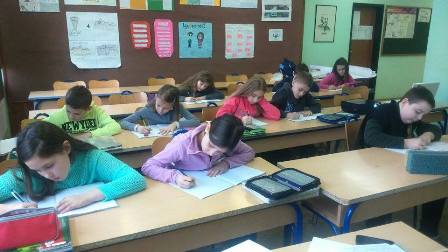 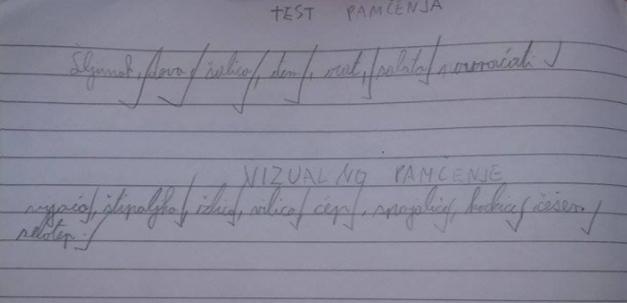 Borba s brojkama
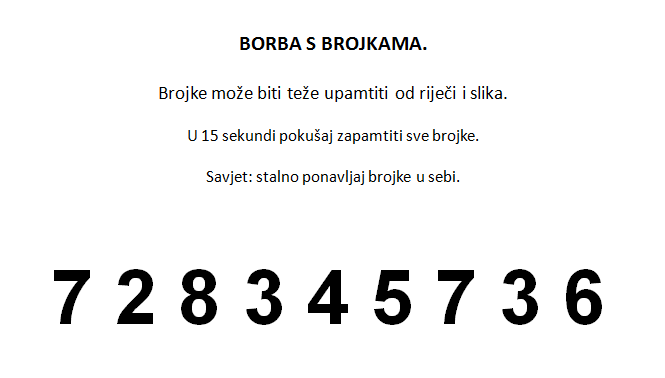 Većina ljudi može zadržati samo sedam brojaka odjednom u kratkoročnom pamćenju.
Ako ti je rezultat bolji od toga, bravo.
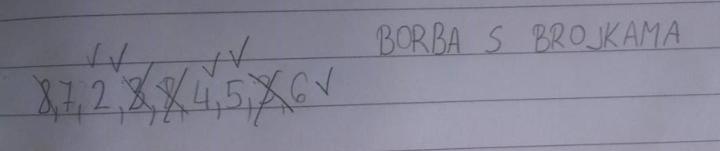 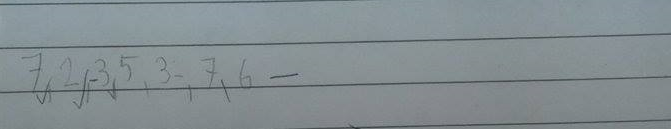 Rješavali smo zadatke riječima o ljudskom tijelu.
Matematika: Ljudsko tijelo
Mišići za smijanje i mrštenje
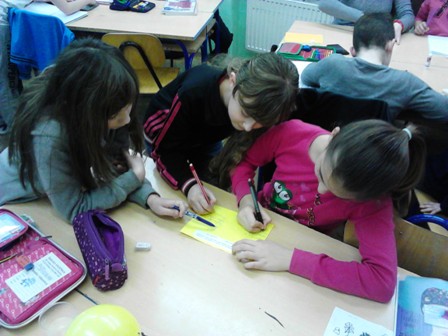 Kosti
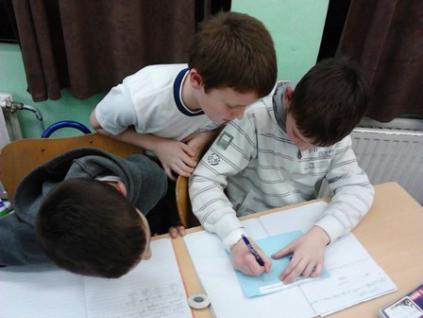 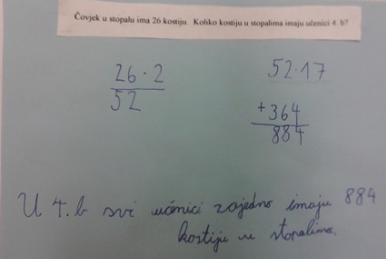 Krv
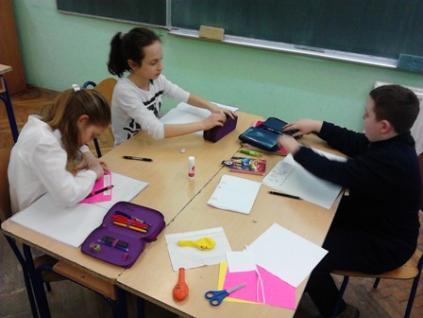 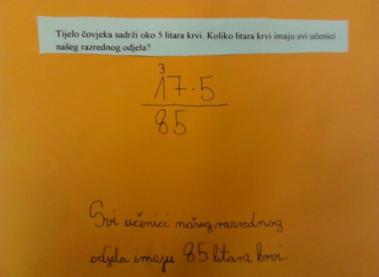 Glava
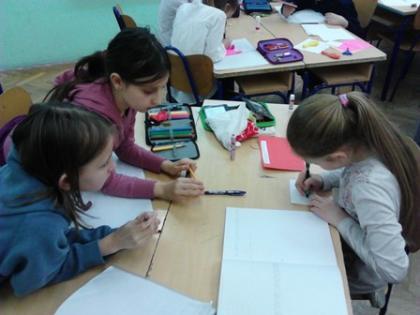 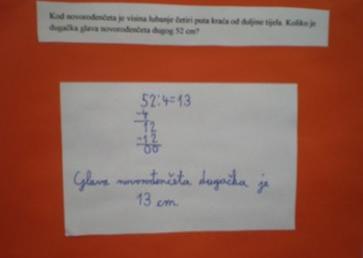 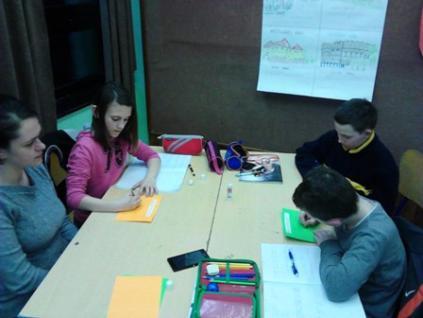 Srce
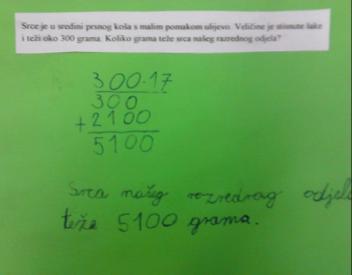 TIJELO NAM GOVORI. SLUŠAJMO GA!
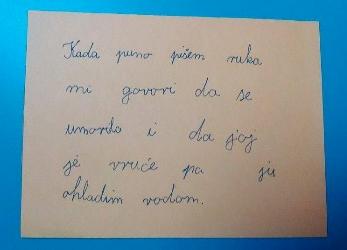 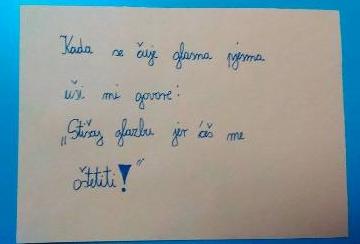 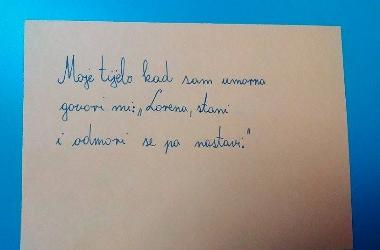 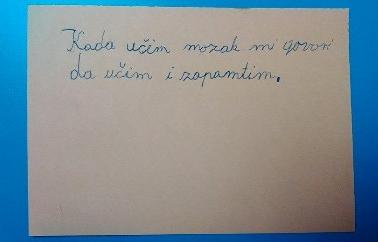 HVALA NA POZORNOSTI!